Frohe Ostern 2012
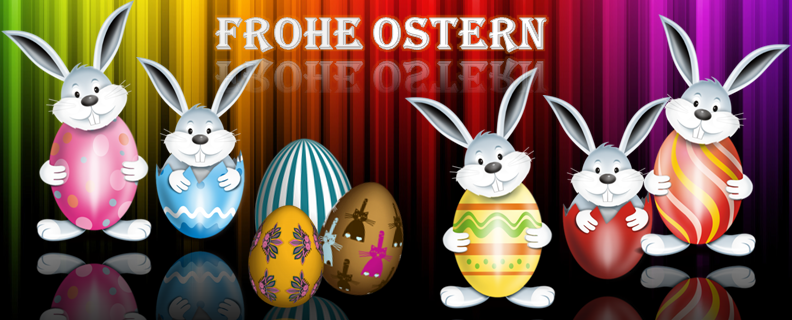 Frohe Ostern wünscht unser Büroservice, Scanservice und Schreibservice Team.
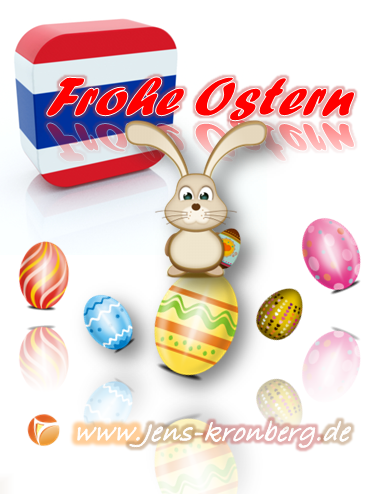 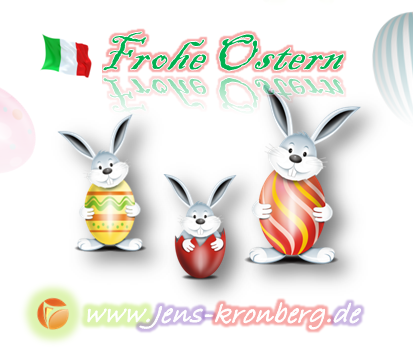 BüroService Kronberg und fastNOTE SchreibService wünscht seinen Kunden in Italien Frohe Ostern
Frohe Ostern wünscht unser Büroservice aus Chiang Mai, Thailand
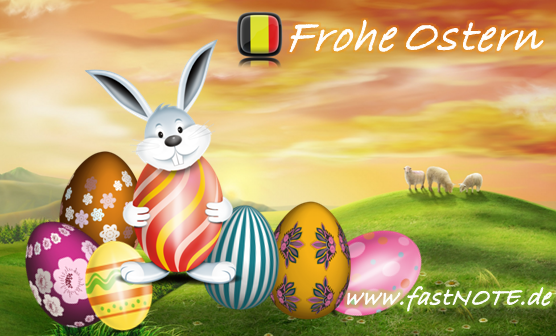 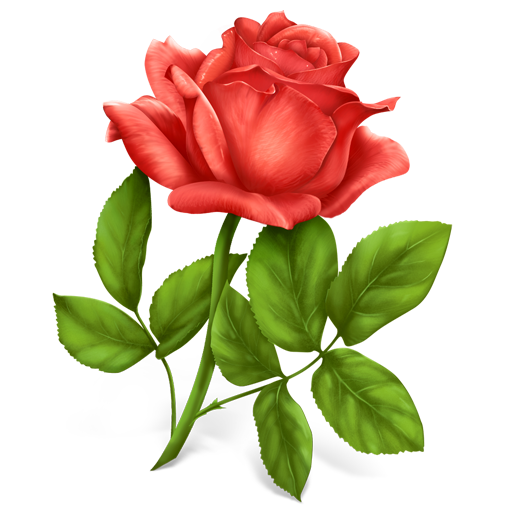 BüroService Kronberg und fastNOTE SchreibService wünscht seinen Kunden in Belgien Frohe Ostern
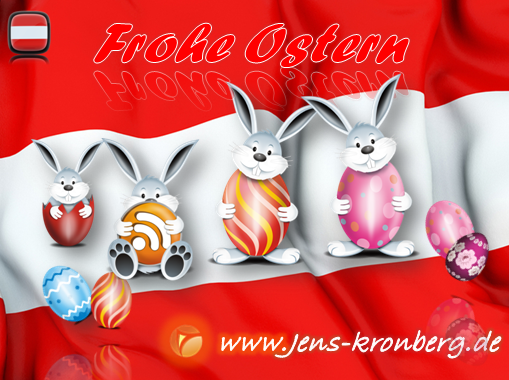 BüroService Kronberg und fastNOTE SchreibService wünscht seinen Kunden in Österreich Frohe Ostern
BüroService Kronberg und fastNOTE SchreibService wünscht seinen Kunden aus der Schweiz Frohe Ostern
BüroService Kronberg wünscht Frohe Ostern
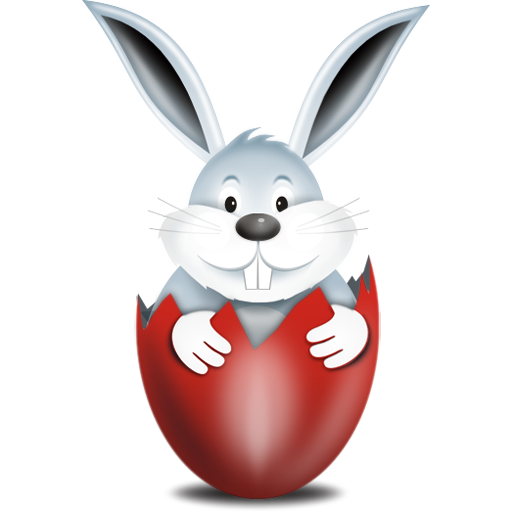 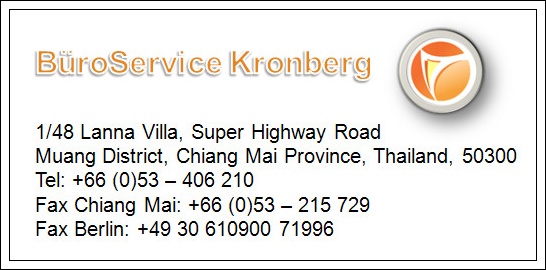 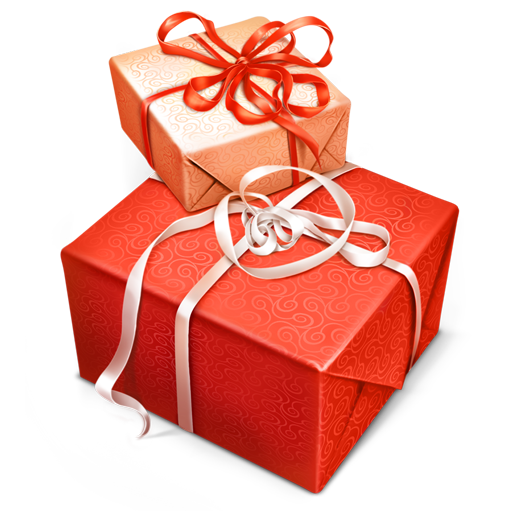